№82 жалпы билим берүү орто мектеби

Долбоорлор менен иш алып баруу

Уюштуруучу: Корошова Саткынай Молдожановна
Долбоор деген эмне?:
Долбоорлор биз үчүн жана окуучулар үчүн эмнеге керек?
Бизге кандай жакшы жана пайдалуу жактары бар?
Долбоордун алкагында
Алгач долбоорлорду иштеп чыгуу боюнча базалык курс  окутулат
Логикалык-түзүмдүк мамилеге негизделген долбоордук сунуштарды иштеп чыгуу боюнча базалык билимдерди жана жөндөмдөрдү алууга багытталат
энергия жана акыл-эсин бириктирип,аны жаратман иштерге жумшай билүүгө үйрөтөт
муктаждыктарды толуктоо  жолун жүргүзүүгө жана көйгөйлөрдү аныктоого багыт берет
 аларды чечүү үчүн мамилелерди жана стратегияларды иштеп чыгууга үйрөтөт
 аныкталган көйгөйлөрдү чечүүдө кызыкдар тараптардын талдоосун жүргүзүүгө
профессионалдуу кадрлар биримдикте жаратман иштерди жасаган жоопкерчиликтүү
Долбоордук программалардын  багыты:
Өспүрүмдөр менен жаштарды өз жашоосу жана бакубаттуулугу үчүн  мааниси бар маселелерди чечүүгө  катыштыруу
өспүрүмдөр менен жаштарда  жергиликтүү коомчулуктун өнүгүүсүн  пландоого жана аткарылышына  катыштыруу
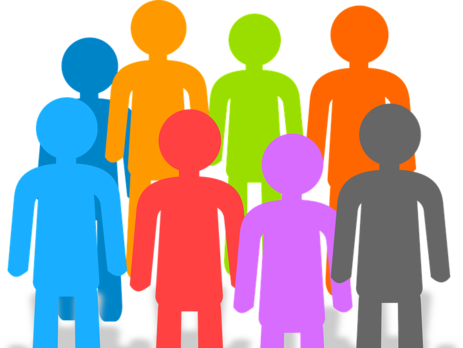 Долбоолордун жардамы менен
Биз кайсы  долбоорлор менен  биргеликте иш алып барабыз
«SHEA* s GREAT» кыздардын укуктарын колдоо- технологиялардын жана ишкерликтин өнүгүшү; 
“Ыйык-Ата журт” балдарды колдоо интелектуалдык уюму;
“Балдарга жана жаштарга жагымдуу Кыргызстан” демилгесинин алкагында эл аралык толеранттуулук үчүн фонду тарабынан ЮНИСЕФ менен өнөктөштүктө уюштурулган долбоор;
“Кыздар илимде” долбоору
Биз иштешкен долбоорлор
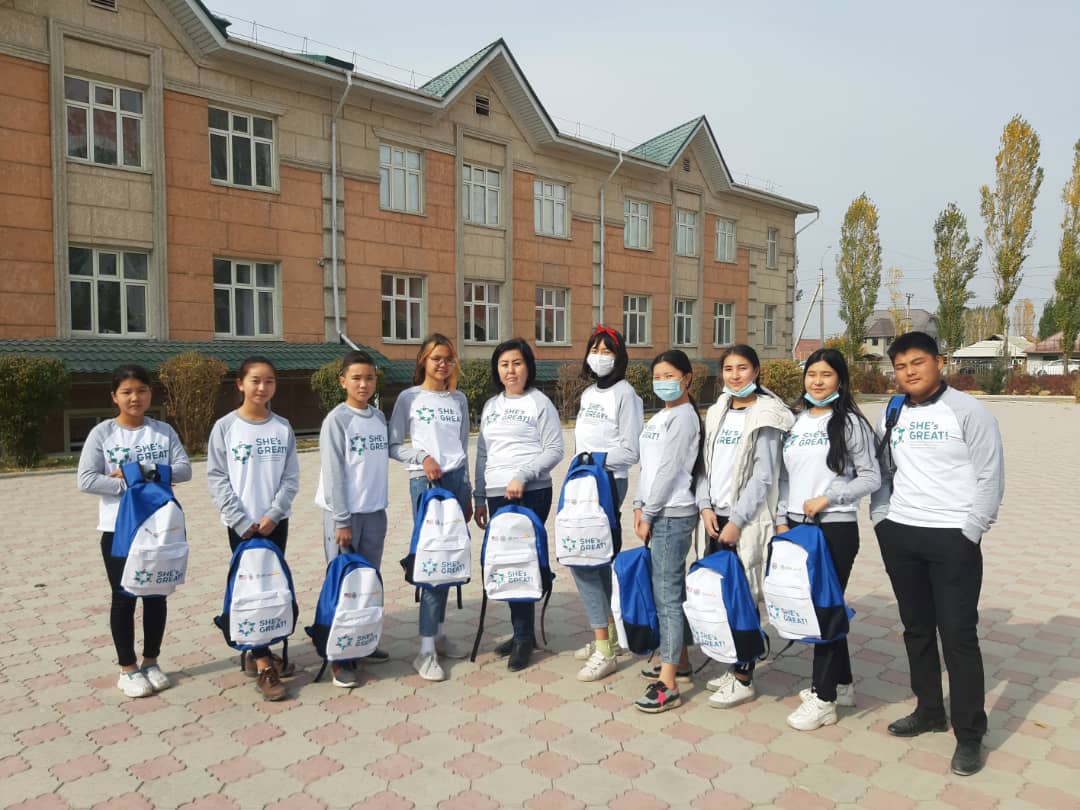 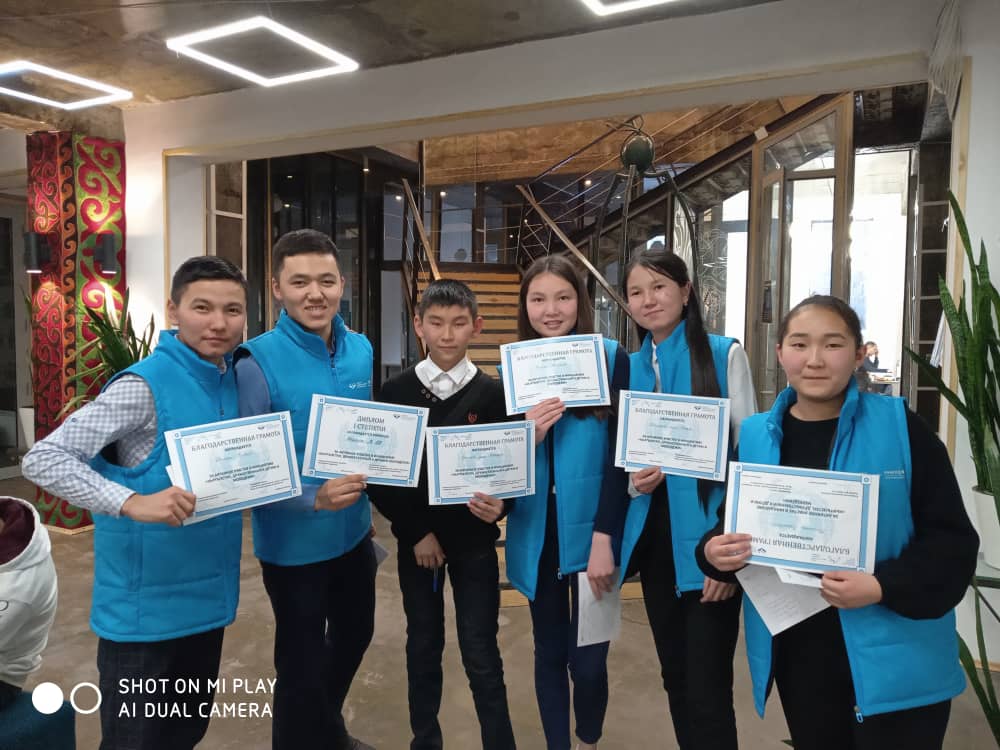 “Балдарга жана жаштарга жагымдуу Кыргызстан”
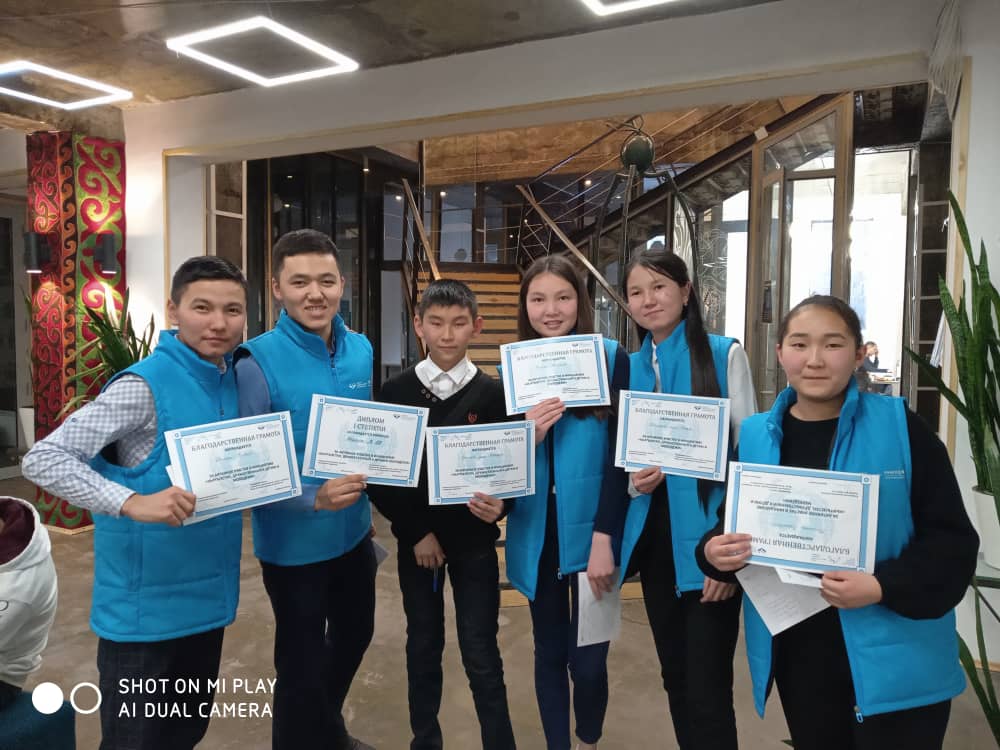 «Таза мектеп» долбоорунун жыйынтыгы
“Балдарга жана жаштарга жагымдуу Кыргызстан”
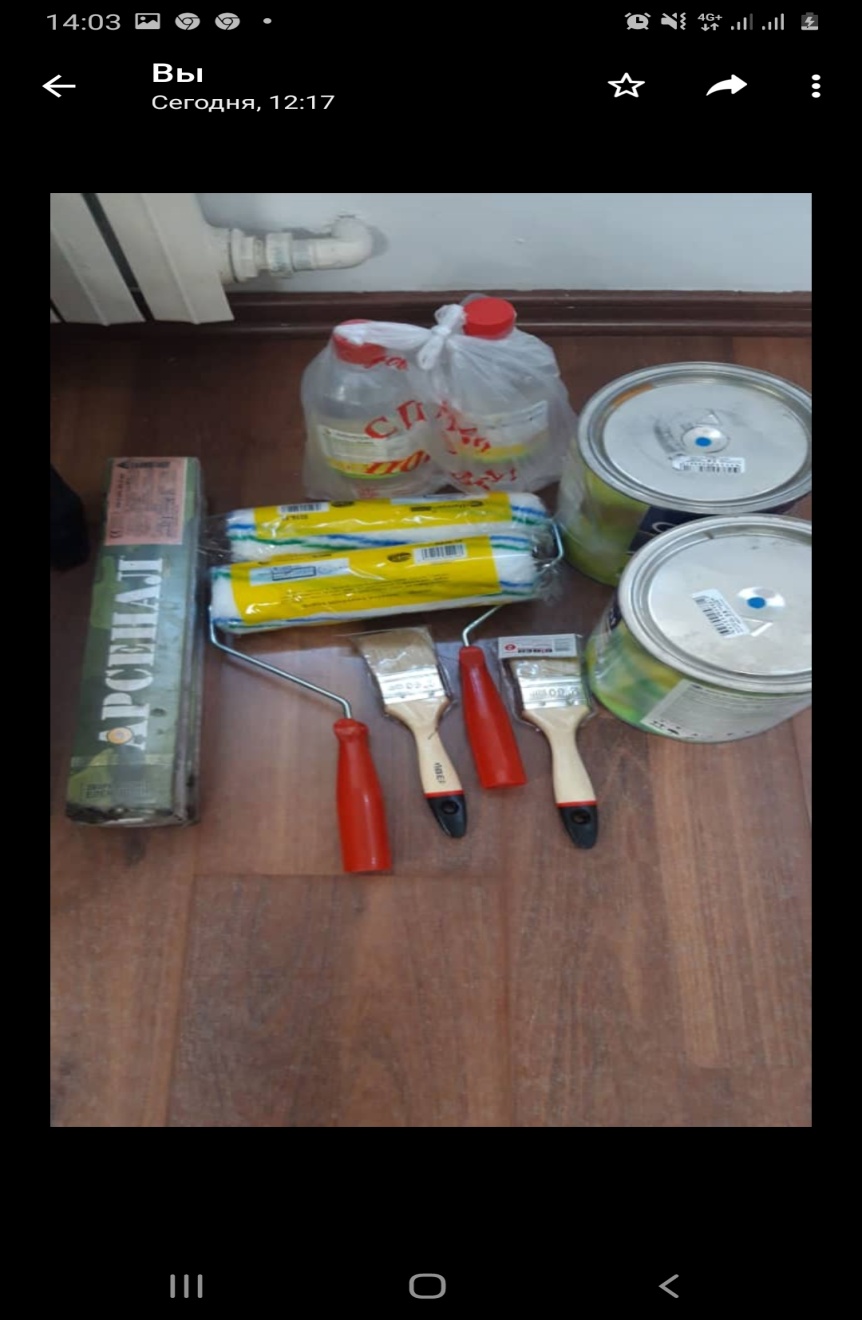 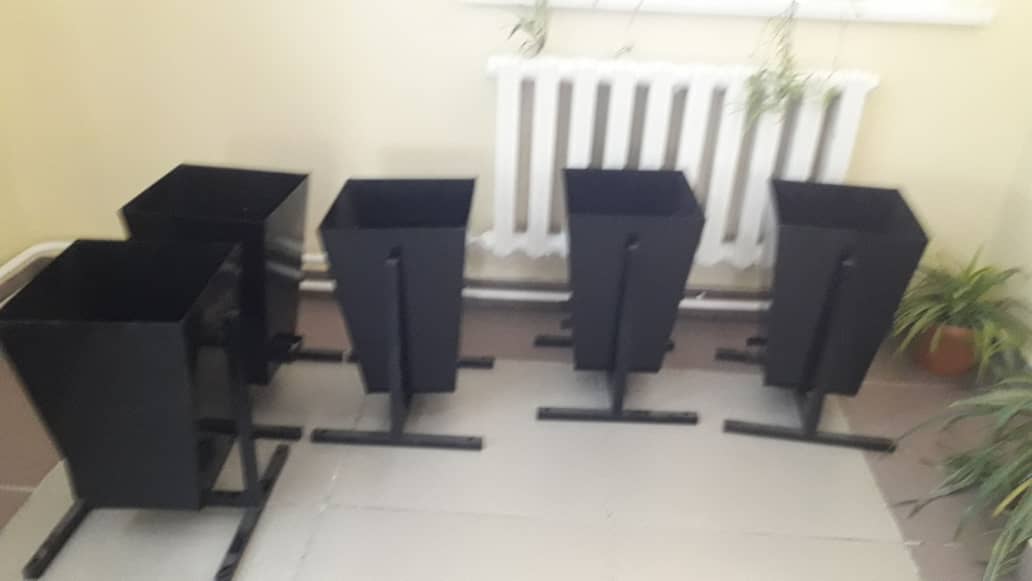 «SHEA* s GREAT»
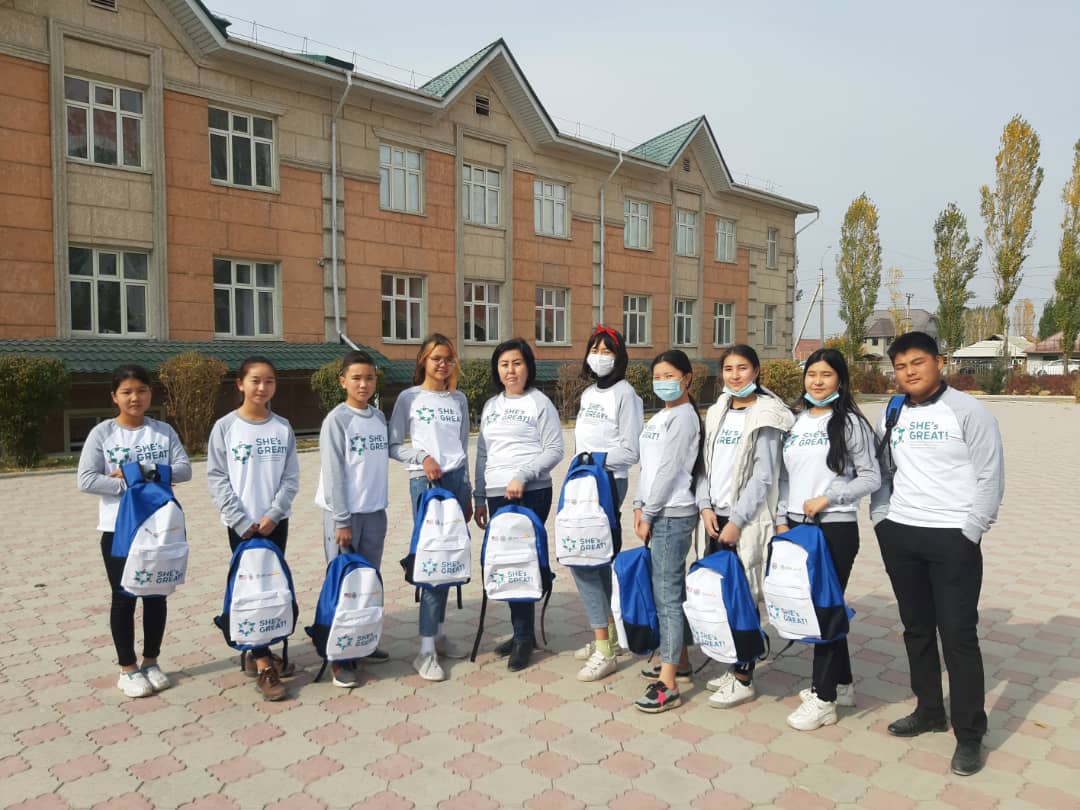 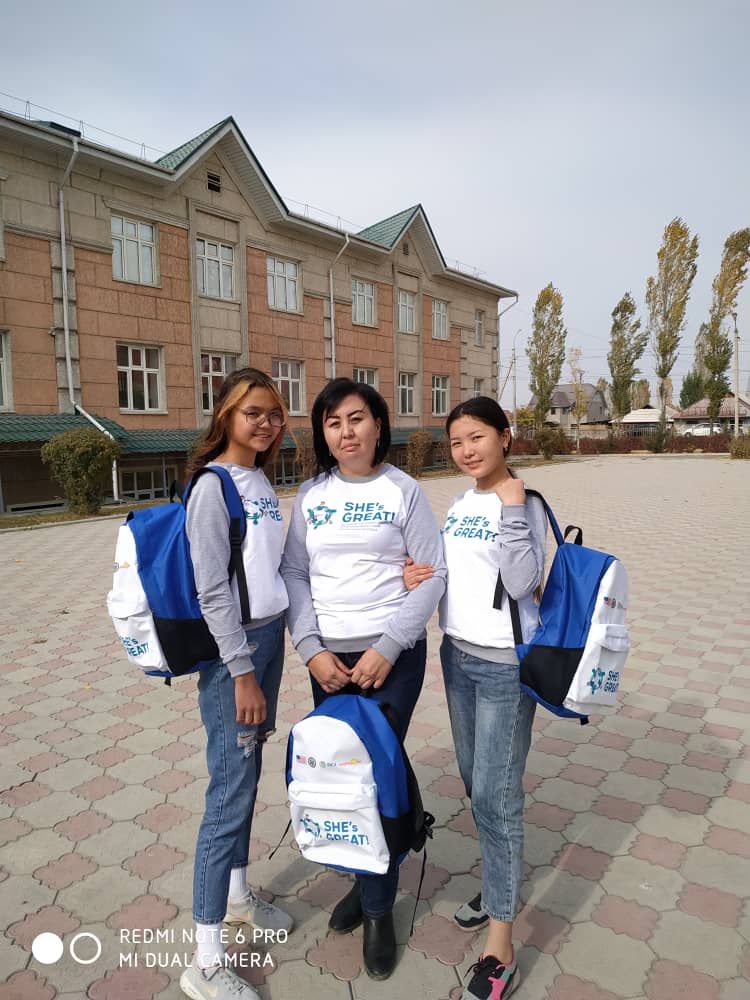 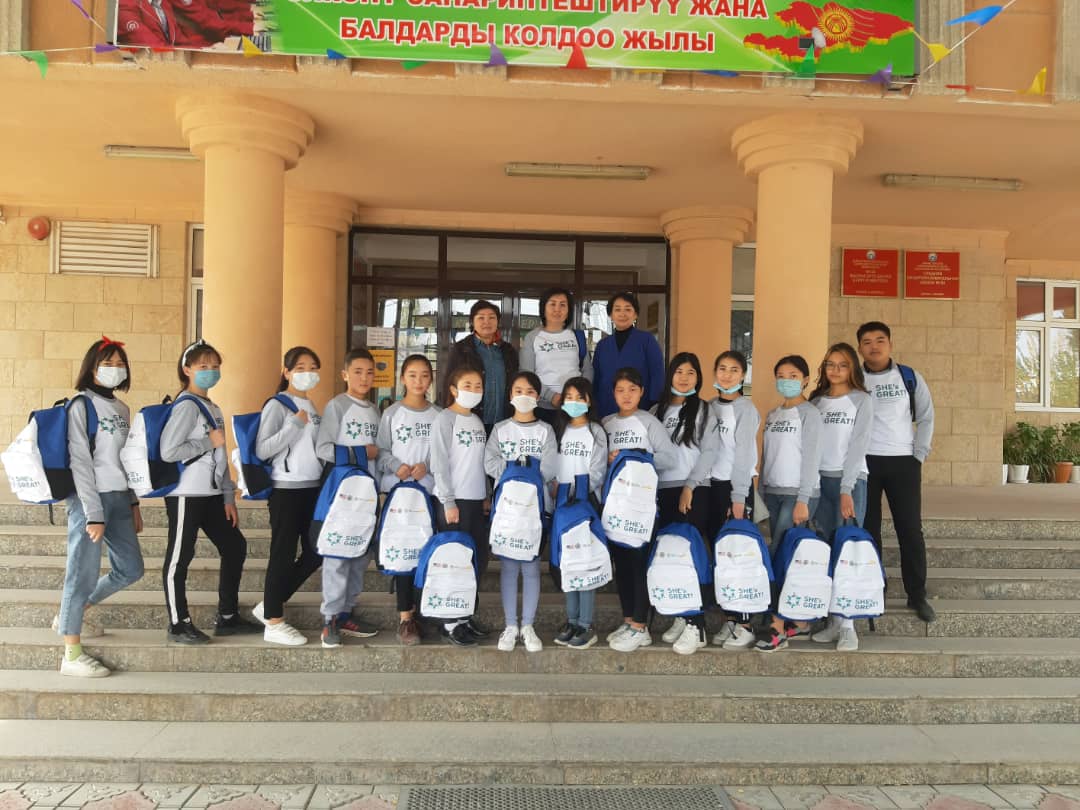 “Ыйык Ата-Журт”
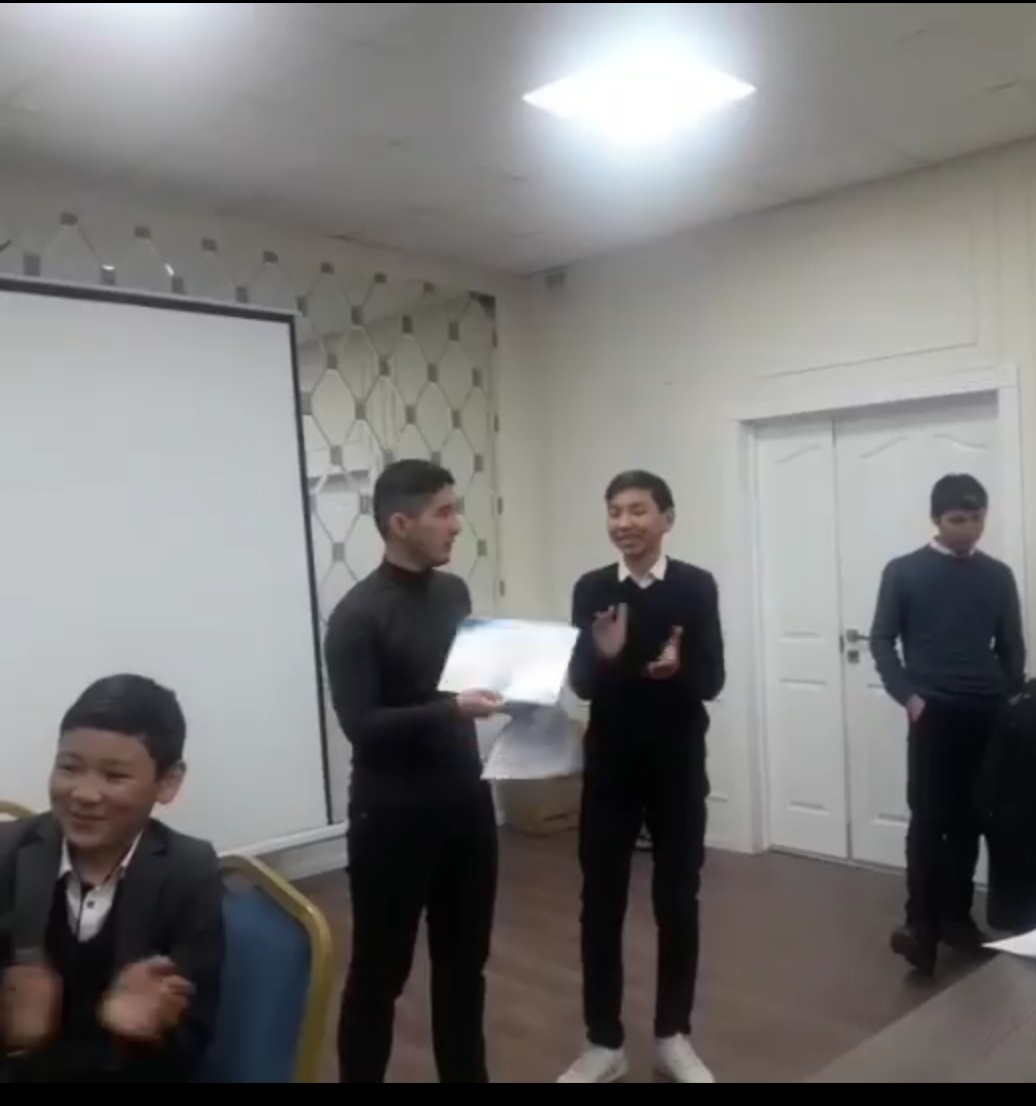 Долбоордун белектери
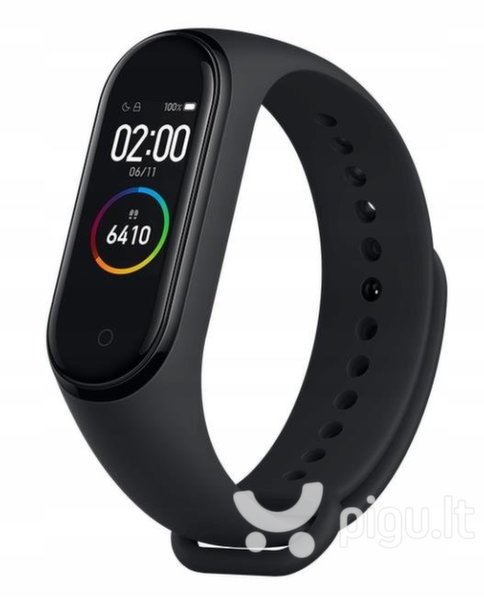 Китепсиз бардык тармактагы илим-билимди билүү, дүйнөнү таануу өтө кыйын, китеп окуу менен гана жан дүйнөбүздү азыктандыра алабыз, андыктан кошумча китептерди окуп изденүүнү  унутпайлы
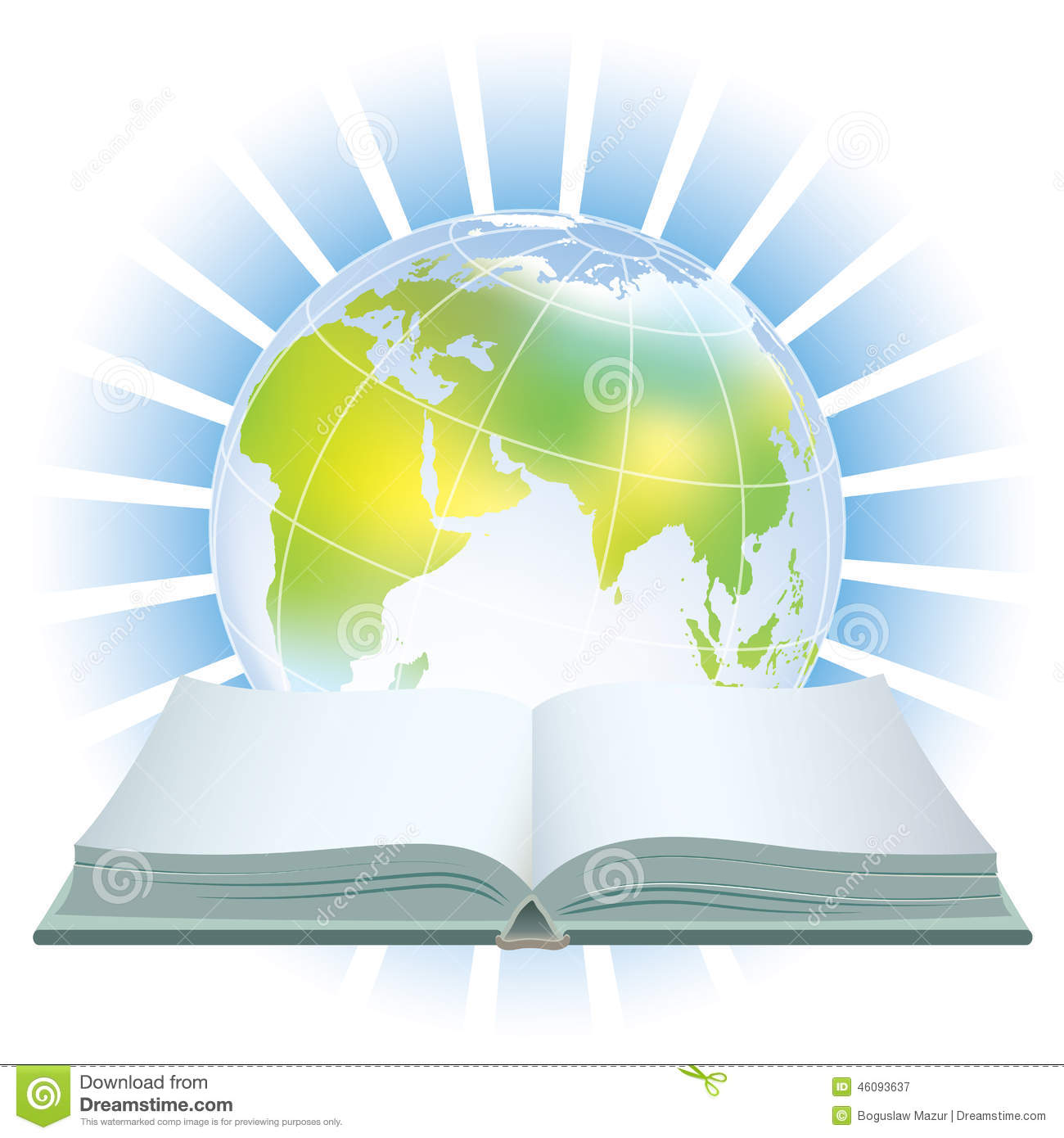 10-11- класстардын катышуусу
10-11- класстардын катышуусу
9-класстардын катышуусу
9-класстардын катышуусу
8-класстардын катышуусу
8-класстардын катышуусу
7-класстардын катышуусу
7-класстардын катышуусу
6-класстардын катышуусу
6-класстардын катышуусу
5-класстардын катышуусу
5-класстардын катышуусу
1-чейректин катышуусу
Эн жогорку-  9в, 11б,9а, 8ж,7в,6в.
Эн томонку-11а,10а, 5д,5к.
Жалпы катышуу-
Эл каттоо
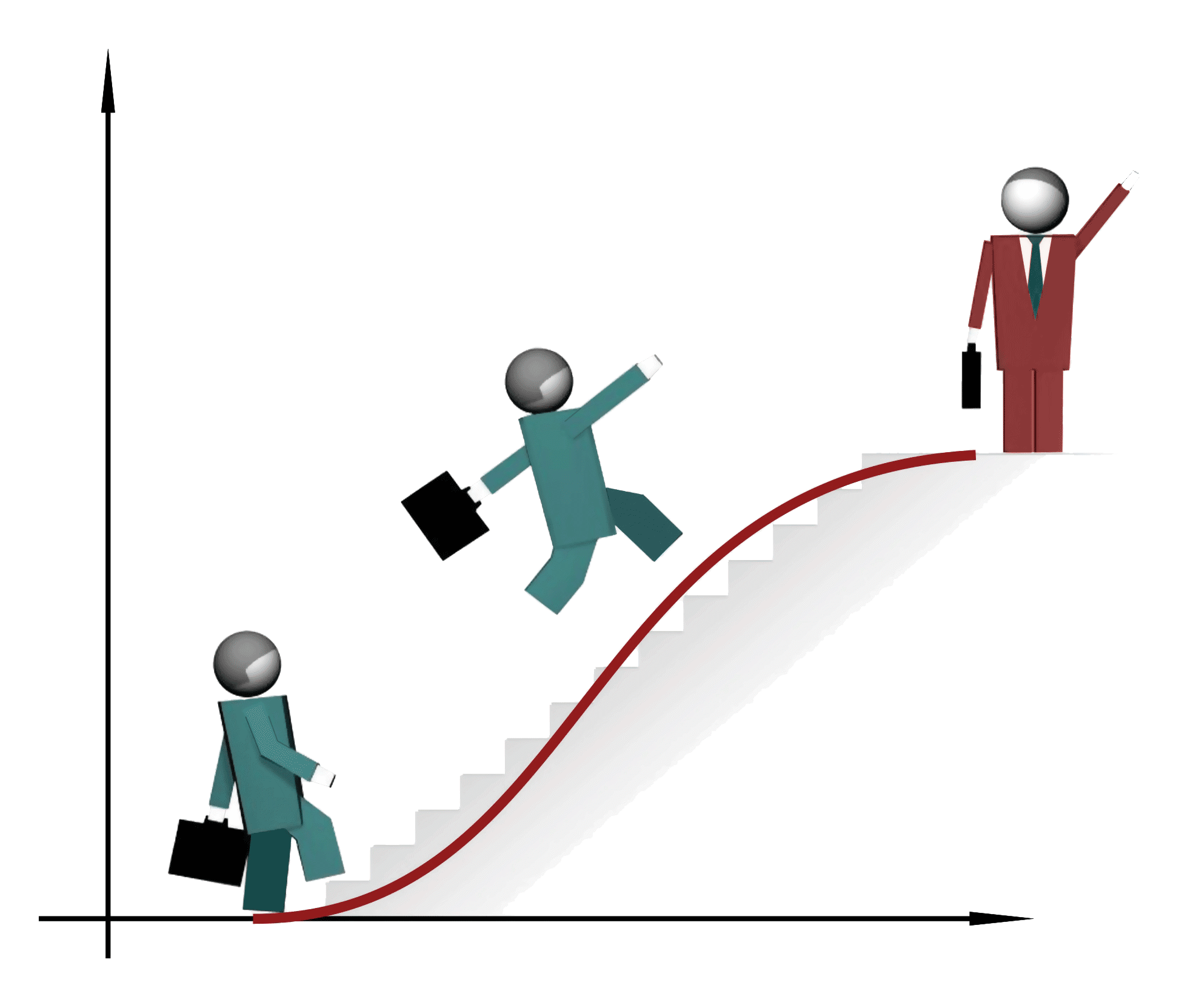 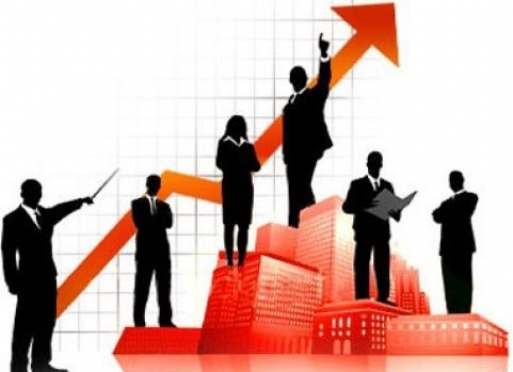 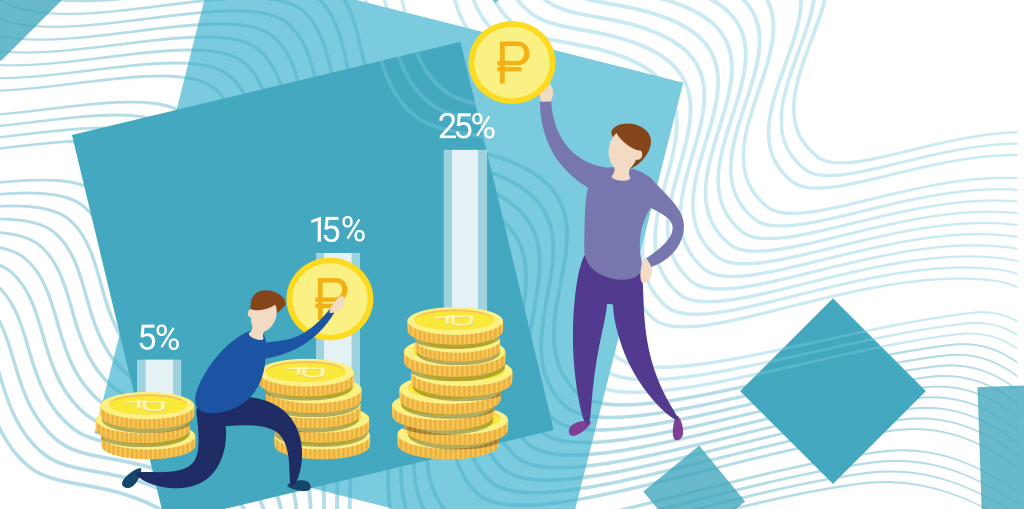 500 миңден ашык калкы бар аймактар
100 миңден-500миңге чейин
20 миңден 100 миңге чейин калкы бар аймактар
20 миңге чейинки калкы бар
Калктын жыштыгы
Миграция
Миграция лат. migro – өтүп жатам, көчүп жатам дегенди түшүндүрөт. Ар кандай себептер менен жеке адамдардын бир мамлекеттен башка мамлекеттерге, ошондой эле мамлекеттин аймагынын чектеринде жашоо ордун туруктуу же убактылуу алмаштыруу максатында орун которуштуруулары.
Негизги түрлөрүнө
Кыштактар
Миграциялык агым
Тышкы  миграция
Ички миграция
Башка өлкөдөн келсе «иммиграция» д.а.
Өз өлкөсүнөн чет     өлкөгө кетсе «Эмиграция» д.а.